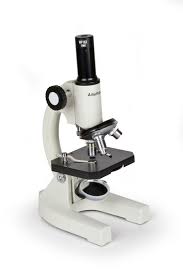 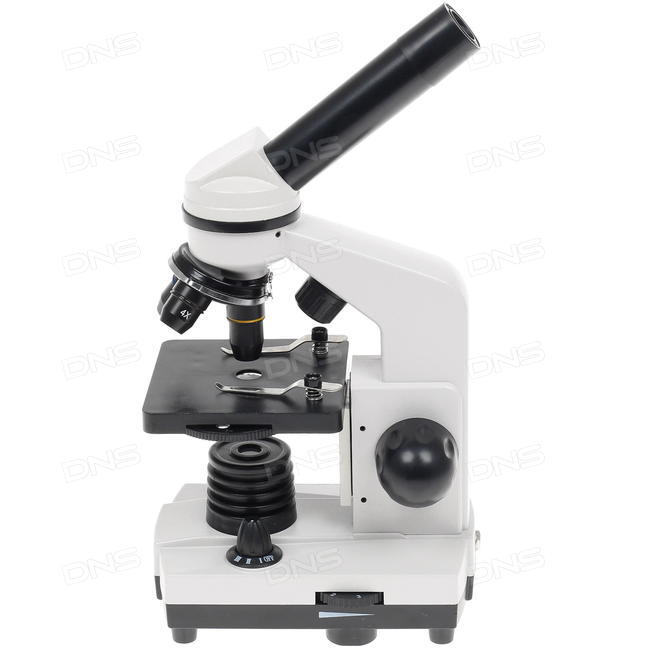 Микроскопический анализ ЛРС
Использование микроскопического анализа:
Применяется для анализа:
резаного ЛРС
порошкованного ЛРС
прессованного ЛРС
гранулированного ЛРС
Для отличия ЛРС от примесей
Резаное сырье – корни алтея лекарственного
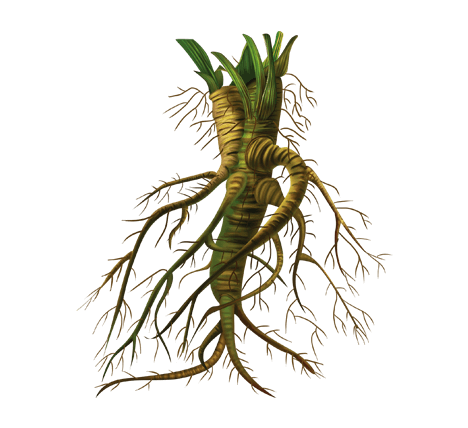 Порошкованное сырье – листья крапивы
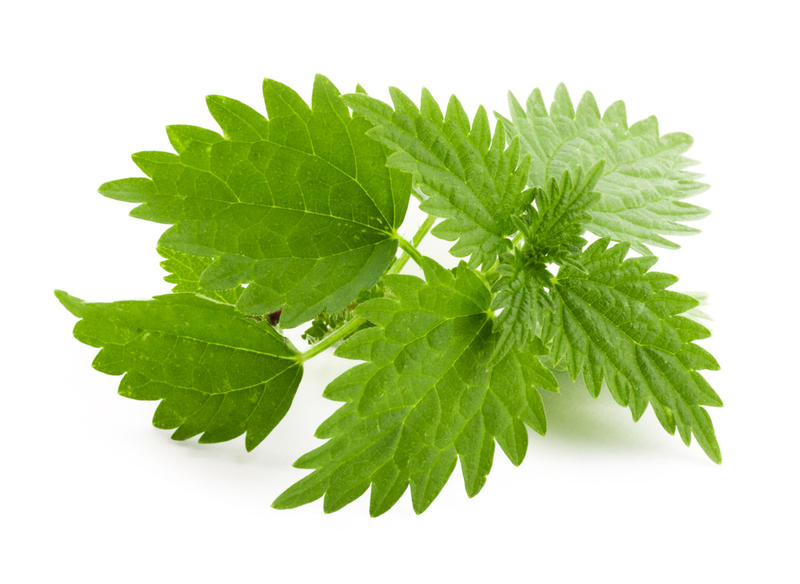 Прессованное сырье – Фитол 3 в брикетах
Гранулированное сырье – шиповник
Микроскопический анализ не может быть окончательным критерием идентификации растительного сырья. Только в совокупности с другими методами анализа (макроскопическим, химическим, хроматографическим, люминисцентным) можно достоверно установить подлинность объекта исследования.
Оборудование и материалы:
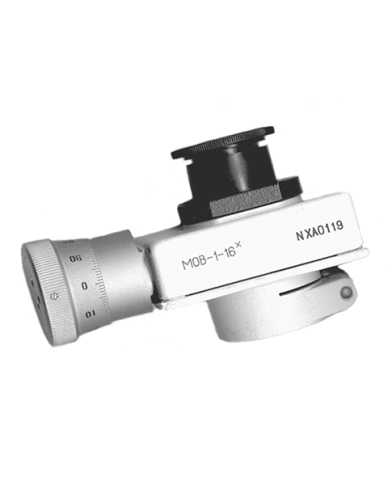 Микроскоп
Лупа
Поляроиды
Объективный и окулярный микрометры
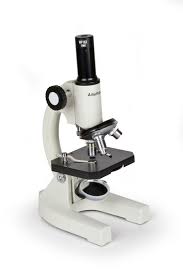 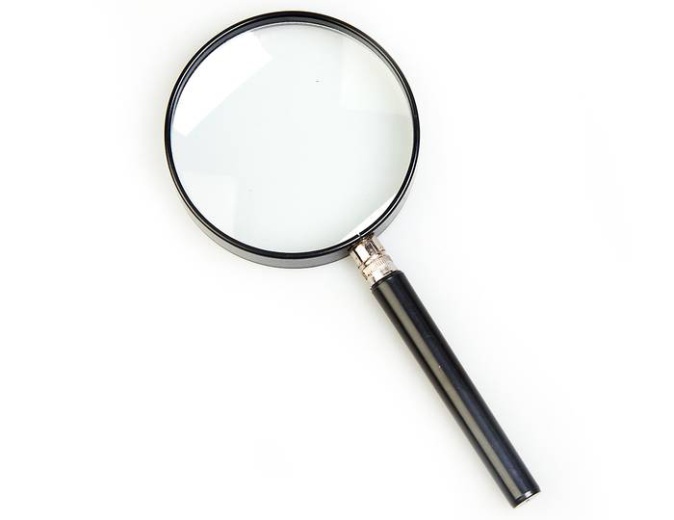 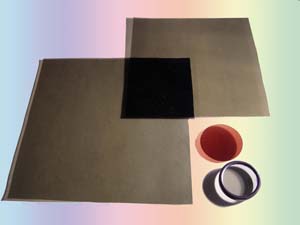 Для приготовления ботанических срезов требуется:
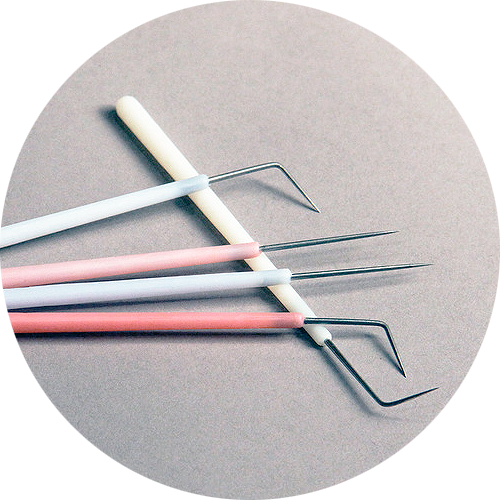 Бритва
Микротом
Препаровальные иглы
Покровное стекло
Предметное стекло
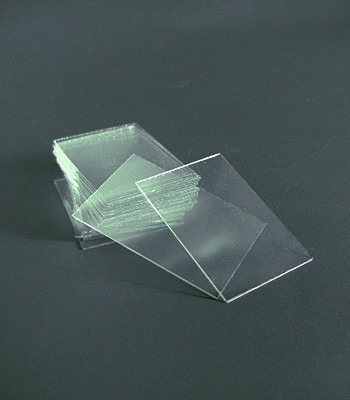 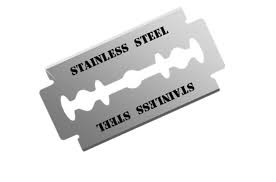 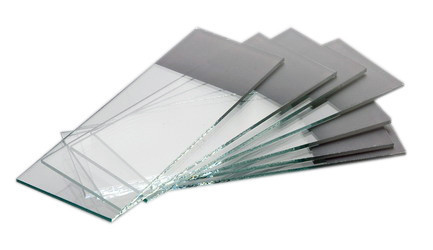 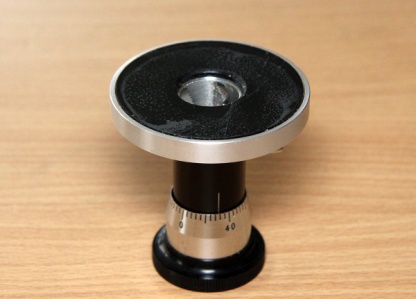 Реактивы:
Включающие и просветляющие
Вода
Глицерин
Смесь вода-глицерин 1:2
5% раствор хлоралгидрата
Водный раствор щелочей
Раствор перекиси водорода
2. Реактивы для микрохимических реакций
Подготовка образца для микроскопического анализа
Внешний осмотр: визуально или с помощью лупы с 10х увеличением, желательно при дневном освещении. Отмечают цвет, опушенность, наличие дополнительных признаков, проверяют запах при истирании кусочков сырья между пальцами, определяют морфологическую группу ЛРС. 
Размягчение
Размягчение (виды)
Холодное размачивание: сухое сырье помещают в колбу со смесью вода-глицерин (2:1) или вода-96% спирт-глицерин (1:1:1) с добавлением фенола или другого консерванта. Сроки размачивания: 
Мелкие семена, плоды, листья, травы, цветки: 1-2 суток
Коры, корни, корневища, твердые плоды и семена, толстые стебли: 3-5 суток
[Speaker Notes: Самый распространенный способ, рекомендуемый для всез видов сырья]
2. Размягчение в парах воды: главное отличие от предыдущего – отсутствие контакта сырья с водой. Способ более длительный, однако гарантирует сохранность структуры сырья, содержимого клеток, предохраняет от чрезмерного набухания или ослизнения. 
Размягчение проводят во влажной камере (колба или эксикатор). Сырье увлажняется водяными парами. Мягкие и тонкие объекты оставляют на сутки, более твердые – на 2 и более суток.
3. Горячий способ размягчения: 
Размягчение в воде: заключается в кипячении сырья в воде. Тонкие листья и цветки кипятят 3-5 минут, кору и подземные органы – 20-30 минут. Плоды и семена не кипятят, а распаривают: помещают в марлевом мешочке в пары воды, не погружая их.
Размягчение в растворе щелочи: используется для листьев. Кусочки листьев кипятят в стаканчике в 3-5% растворе натрия или калия гидроксида в течение 2-5 минут. Жидкость сливают, сырье промывают водой.
Размягчение в растворе хлорилгидрата: для получения срезов коры и подземных органов их размягчают и просветляют кипячением в растворе хлоралгидратав течение 10-20 минут.
Приготовление временных микропрепаратов
Препараты с поверхности: 
Для листьев: мелкие листья используют целиком, от крупных берут отдельные участки: край, зубчик по краю листа, участок главной жилки, верхушка листа, основание
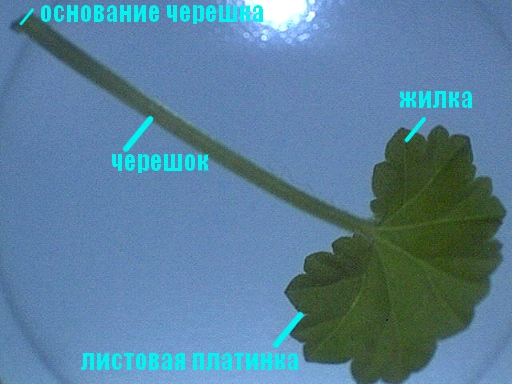 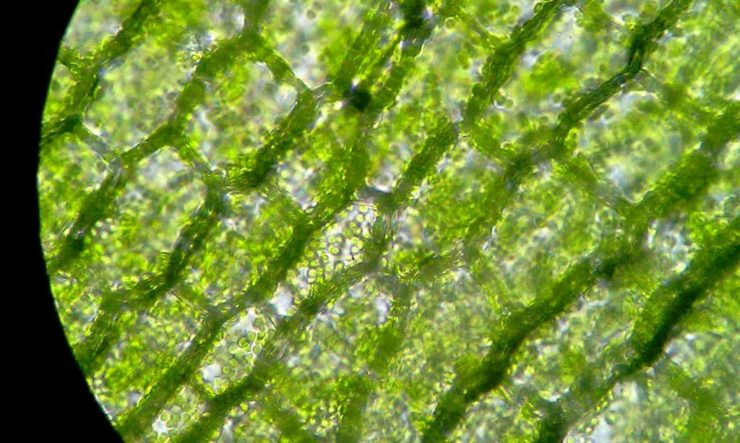 [Speaker Notes: Также готовят поперечные срезы. Рассматривают с двух сторон]
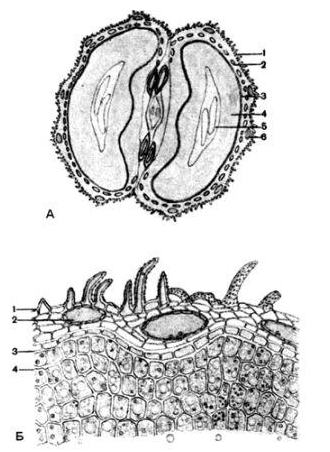 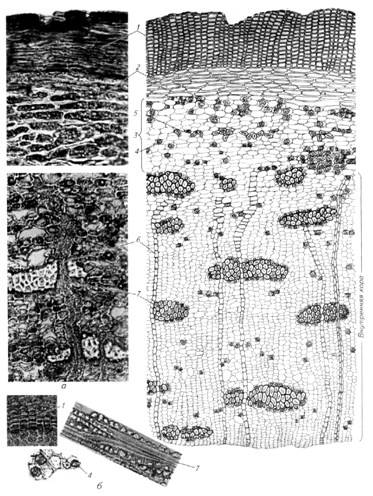 Препараты цветков: готовят из отдельных частей соцветия и цветка.
Препараты плодов и семян: готовят поперечные срезы
Препараты коры и подземных органов: поперечные и продольные срезы
[Speaker Notes: Анис и коры крушины]
Приготовление срезов
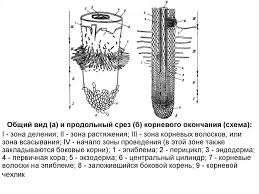 [Speaker Notes: Стебель ириса,  поперечный срез]